Do Now!
Given the equation, f(t)  = 48 +32t – 16t2, 

which represents the height of a ball thrown into the air, where t = time in seconds. 

Find the height of ball at these times: t = 0, 1, 2, 3, 4
HW:
pp. 54-55: 3-7 odd, 9-13 odd, 17-31 odd opt: 57, 59

Video: Binomial Expansion
Numerical and Graphical Limits
You will be able to find the limit of a function numerically and graphically.
A “Working” Definition
When do limits fail (to exist)?
Left  Right
Oscillates
Increases without bound
Find limits numerically
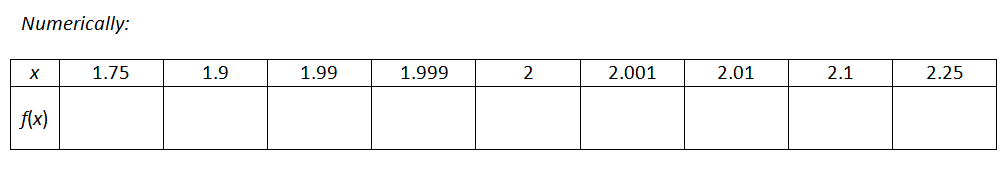 Turn-on your graphing calcs and follow these steps:
1.) Press Y=.      Input the function on the first line.  
2.) Press 2nd WINDOW. 
3.) Change “INDPNT” to “ASK.”
4.) Press 2nd GRAPH. Input each of the values listed above for x. Press ENTER for each. The result is the resulting f(x) value.
Find limits numerically
1
The limit of f(x) as x approaches a is not necessarily equal to f(a).

Limits are an approached y-value, they are not the defined y-value at a point.
Follow-Ups
Find the limit of these functions numerically
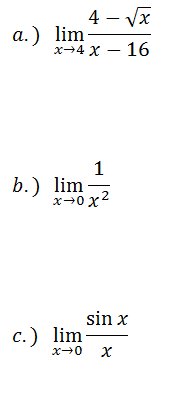 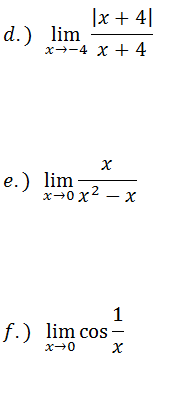 Recap…
Find limits graphically
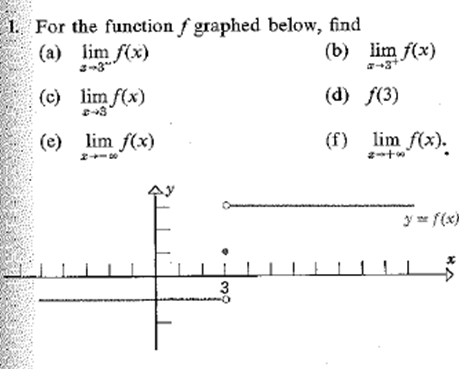 Find Limits graphically
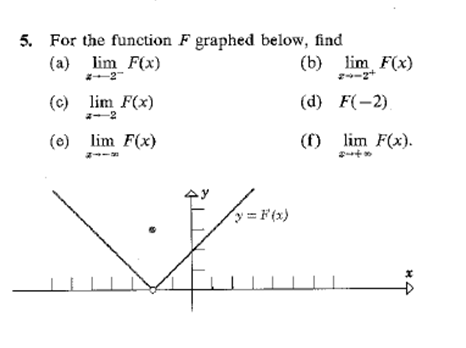 Follow-up
Find the limit of this function graphically.
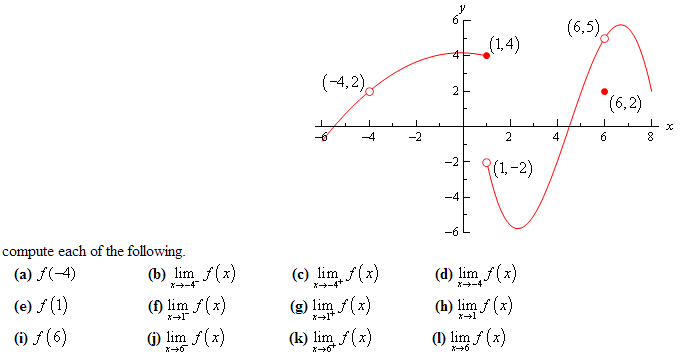 Exit Pass